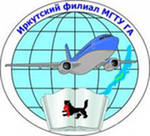 Иркутский филиал 
федерального государственного бюджетного образовательного учреждения высшего профессионального образования «Московский государственный технический университет гражданской авиации» (МГТУ ГА)
Итоги государственной итоговой аттестации в 2014/2015 учебном году
Докладчик: 
начальник УМУ Шушарин В.А.
20 марта 2015 г.
Обеспечение нормативными и локальными актами
Положение об итоговой государственной аттестации выпускников высших учебных заведений Российской Федерации, утвержденное приказом Минобразования России от 25.03.03 №1155.
Положения об итоговой государственной аттестации выпускников Иркутского филиала  МГТУ ГА специальностей 160903, 160905, 080507, 160901 (отсутствует).
Положение о конкурсе на лучшую ВКР студента.
Положение о внутривузовской проверке качества образовательного процесса.
Регламент, общие правила проведения защиты выпускной квалификационной работы и порядок оформления результатов защиты.

Приказы ректора  о составе и организации работы Государственных аттестационных комиссий.
Приказы директора об утверждении тем выпускных квалификационных работ и назначении руководителей.

Решения выпускающих кафедр о допуске к защите ВКР (протоколы заседания кафедр).
Графики и расписания прохождения ГАК.
Государственная итоговая аттестация  студентов очной формы обучения
Численность студентов, допущенных к ИГА
Результаты сдачи ИМЭС
Качество сдачи ИМЭС
Численность студентов, допущенных к защите ВКР
Результаты защиты ВКР
Качество защиты ВКР
Характеристика ВКР
Качественные показатели ВКР
Участие в НИР (по данным отдела РИиНР – 1): 
1. Ивко С.Ю., НИР «Подшипник», руководитель Ходацкий С.А.  (каф. АД)
Качественные показатели ВКР
Акты реализации: в отдел РИиНР акты не представлены
Количество студентов, получивших диплом с отличием, рекомендованных  в аспирантуру по специальностям
Рекомендованы в аспирантуру: 	
1.  Черепанов В.В. (Каф. ЛА)
2.  Логунова М.С.  (Каф. АЭС и ПНК)
Диплом с отличием: 	
1. Логунова М.С.
Количество студентов, аттестованных по итогам итоговой государственной аттестации
Количество студентов успешно прошедших ИГА, от числа принятых на 1 курс
Набор: 66 чел.	
160901 – 23 чел.
160903 – 20 чел.
160905 – 23 чел.
Выпуск:  35 чел. (отчислено 31 чел.)	
160901 – 16 чел.
160903 – 11 чел.
160905 – 8 чел.
Предложения и замечания ГАК
специальность  160901

Обратить внимание на выполнение требований к дипломным проектам и дипломным работам в плане номенклатуры и объема предоставления материалов на защиту.
 Обратить внимание на малое количество выпускных квалификационных работ с выполнением расчетов с использованием компьютерных систем.
Активизировать работу по внедрению в процесс обучения современных компьютерных инженерных систем расчета и моделирования механических систем и процессов, процессов функционирования и эксплуатации объектов авиационной техники, документирования результатов моделирования и подготовки конструкторской документации.
Уделять особое внимание изучению современных объектов и перспективных разработок авиационной техники отечественного и зарубежного производства. (предложения ГАК 2013/14 уч. года)

специальность  160903

Продолжить практику выполнения выпускных квалификационных работ, выполняемых по заказам авиапредприятий, и в рамках комплексных тем, направленных на развитие лабораторной базы кафедры.
Повысить требования при определении степени готовности и качества выполненных выпускных квалификационных работ на этапе предварительной экспертизы на кафедре. (предложения ГАК 2013/14 уч. года)

специальность  160905 

Продолжить сотрудничество с местными и иногородними авиапредприятиями (ЗАО «Авиакомпания «Ангара», служба ЭРТОС аэродрома Иркутск, 810 АРЗ г. Чита).
Увеличить количество выпускных квалификационных работ , выполняемых по темам, направленным на совершенствование процессов освоения и обслуживания авиационной и наземной техники на авиапредприятиях.
Государственная итоговая аттестация  студентов заочной формы обучения
Численность студентов, допущенных к ИГА
Результаты сдачи ИМЭС
Качество сдачи ИМЭС
Численность студентов, допущенных к защите ВКР
Не допущены к защите:  10 чел.	
160901 – 5 чел.
160905 – 3 чел.
080507 – 2 чел.
Результаты защиты ВКР
Качество защиты ВКР
Характеристика ВКР
Качественные показатели ВКР(данные отчетов ГАК)
Участие в НИР (по данным отдела РИиНР – 1): 
1. Перепелов Д.В. (в акте не учтен), НИР «Подшипник», руководитель Ходацкий С.А.  (каф. АД)
Качественные показатели ВКР
Акты реализации: в отдел РИиНР акты не представлены
Количество студентов, получивших диплом с отличием
Количество студентов, аттестованных по итогам итоговой государственной аттестации
Не допущены к защите ВКР - 10 чел.
Количество студентов успешно прошедших ИГА, от числа принятых на 1 курс соответствующего набора
Набор: 160чел.	
160901 – 65 чел.
160903 – 34 чел.
160905 – 39 чел.
080507 – 22 чел.
Выпуск:  117чел. (отчислено 43 чел.)	
160901 – 49 чел.
160903 – 27чел.
160905 – 22 чел.
080507 – 19 чел.
Предложения и замечания ГАК
специальность  160901

 Следует обратить внимание, что в ряде выпускных квалификационных работ нечетко выделены результаты, полученные лично студентом, что требует отдельного выяснения непосредственно на защите.
Усилить работу по внедрению в процесс обучения современных компьютерных инженерных систем расчета и моделирования механических систем и процессов, процессов функционирования и эксплуатации объектов авиационной техники, документирования результатов. (предложения ГАК 2013/14 уч. года)

специальность  160903

Продолжить практику выполнения ВКР, выполняемых по заказам авиапредприятий, и в рамках комплексных тем, направленных на развитие лабораторной базы кафедры. (предложения ГАК 2013/14 уч. года)
Повысить требования при определении степени готовности и качества выполненных ВКР на этапе предварительной экспертизы на кафедре. (предложения ГАК 2013/14 уч. года)
Повысить качество и насыщенность информационного обеспечения государственного экзамена методическими материалами (плакатами, переработать альбом-схем по дисциплине Конкретная авиационная техника), образцами и макетами авиационного оборудования по выносимым на экзамен вопросам, скорректировать практические вопросы с учетом модернизации лабораторной базы кафедры.
Предложения и замечания ГАК
специальность  160905
Выпускающей кафедре продолжить активную работу по выполнению комплексных ВКР и ВКР в интересах и по заявкам авиапредприятий. (предложения ГАК 2014 г.)
Расширить тематику ВКР, направленных на перспективные разработки и эффективное освоение новой авиационной техники. (предложения ГАК 2014 г.)
При выполнении ВКР шире использовать нормативные отраслевые документы и рекомендации ИКАО.
Увеличить количество внедряемых ВКР и ВКР, проводимых в области фундаментальных и поисковых научных исследований. (решение ученого совета 2014 г.)
специальность  080507
Недостатки.
Недостаточно тем ВКР, выполняемых по заявкам авиапредприятий. (предложения ГАК 2014 г.)
Отсутствуют ДР выполненные в области фундаментальных и поисковых научных исследований. (решение ученого совета 2014 г.)
Отдельные студенты продемонстрировали недостаточное умение рассчитывать отведенное на ответ время и небольшое количество примеров из практики, слабое владение терминологическим аппаратом и недостаточными умениями и навыками публичного выступления.
Рекомендации.
Повышать качество учебной работы профессорско-преподавательского состава кафедры Экономики авиапредприятий, путем усовершенствования аудиторных занятий, обзорных лекций и консультаций, проводимых перед итоговым экзаменом
Организовать работу на кафедре по налаживанию контактов с авиапредприятиями для четкого представления студентами, не работающими в отрасли гражданской авиации, о функционировании как отдельных подразделений авиапредприятия, так и авиапредприятия в целом, а так же сбора данных, необходимых для детальных расчетов по экономическому анализу решений по тематике ВКР (предложения ГАК 2014 г.)
Проект решения
Заслушав и обсудив доклад начальника учебно-методического управления филиала Шушарина В.А. 
	«Итоги работы государственной аттестационной комиссии в 2014/2015 учебном году», 
	ученый совет постановляет:

1.	Государственная итоговая аттестация студентов выпускного курса проведена в соответствии с нормативными документами и локальными актами. Результаты сдачи государственного экзамена и защиты выпускных квалификационных работ, соответствие уровня подготовки выпускников квалификационным требованиям ГОС признать удовлетворительными.

2.	На заседаниях ученых советов факультетов, кафедр рассмотреть недостатки и рекомендации ГАК, спланировать мероприятия по совершенствованию основных образовательных программ, организации итоговой аттестации выпускников. 
		Срок исполнения : 30 апреля 2015 г.
		Ответственные: деканы факультетов, заведующие кафедрами.

3. 	Разработать положения об государственной итоговой аттестации, программы государственных экзаменов, фонды оценочных средств и критерии оценки выпускных квалификационных работ по направлениям подготовки и специальностям филиала. 
		Срок исполнения : 31 мая 2015 г.
		 Ответственные: заведующие выпускающими кафедрами.